Victorian Square Creative Placemaking Plan
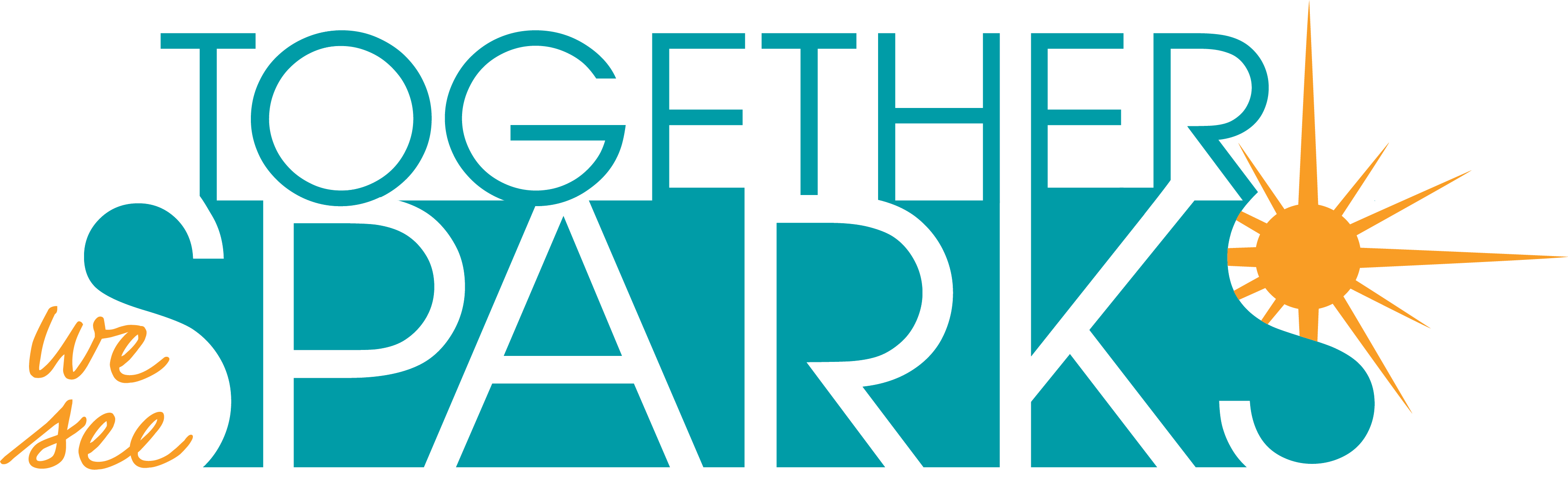 Overview: May 2020
City Council Presentation
How did this all start?
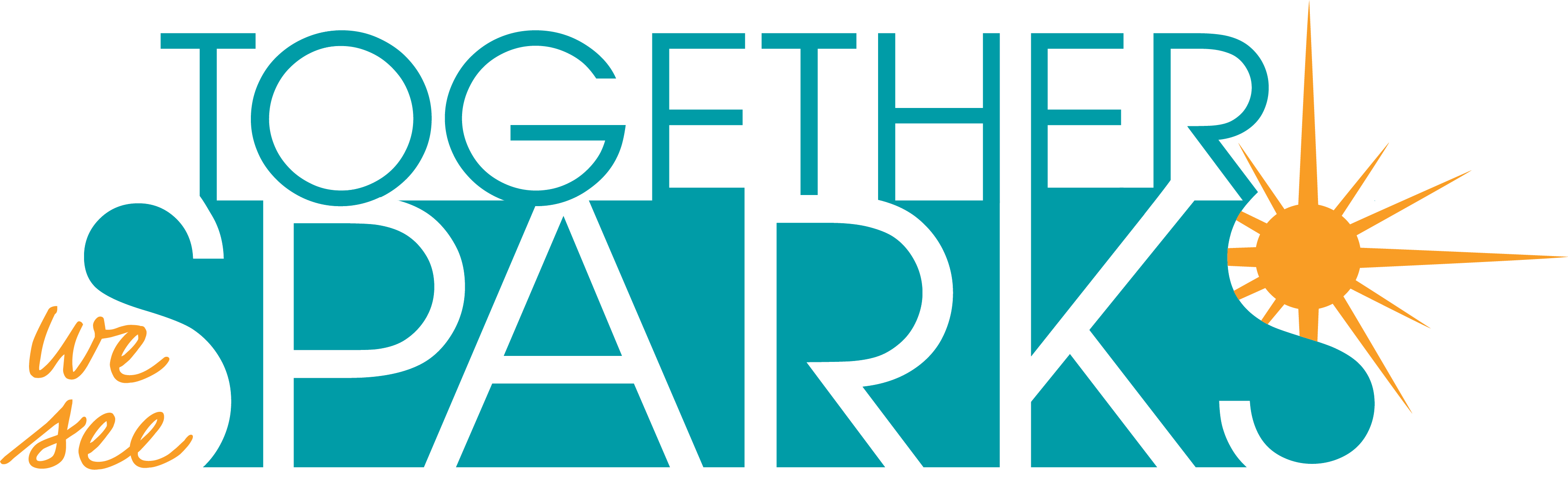 Victorian Square Creative
Placemaking Plan
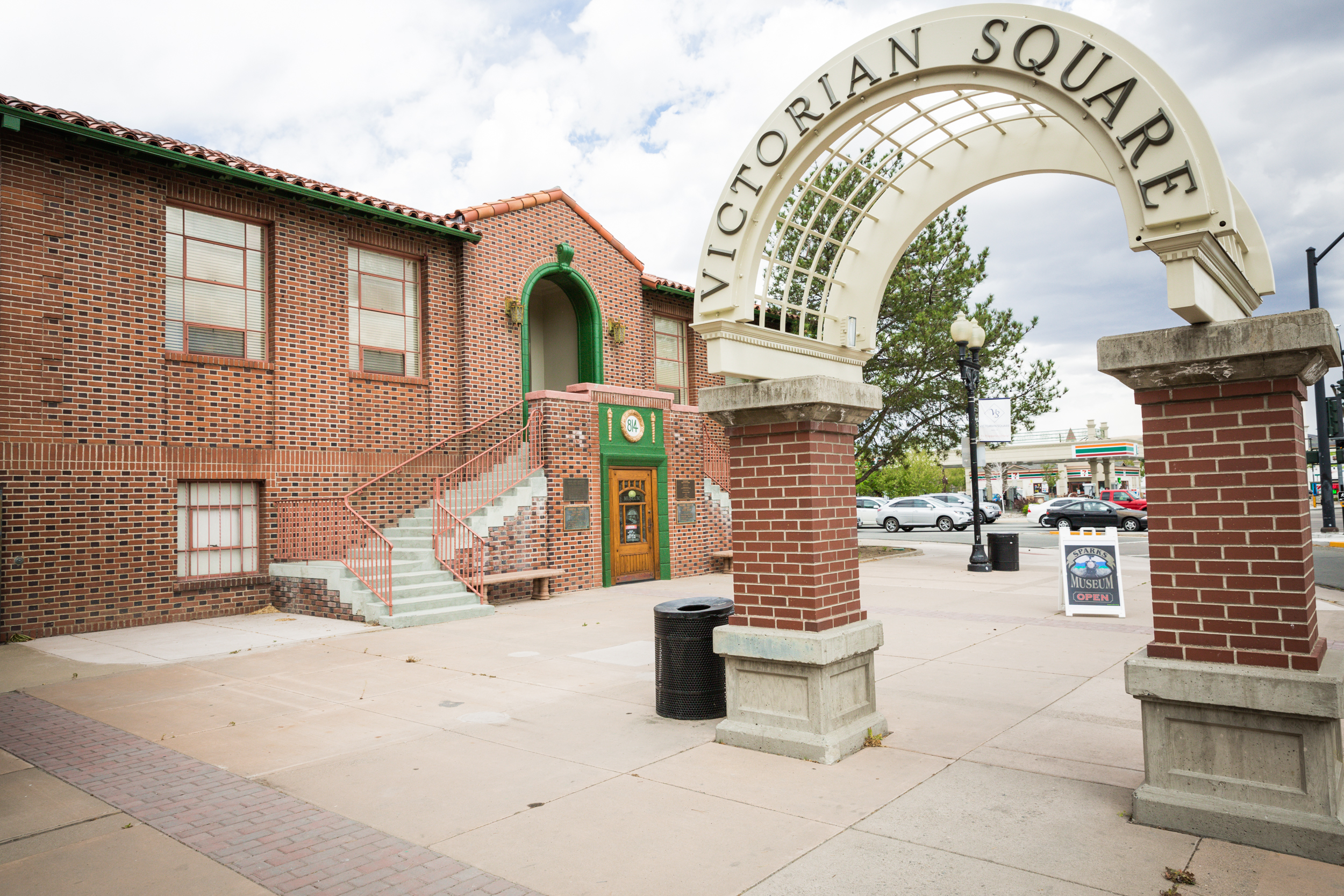 2016 Funding from the Tourism and Facility Revitalization Committee for art in downtown2018 Awarded A National Endowment for the Arts “Our Town” Grant2018-19 Together We See Sparks Project
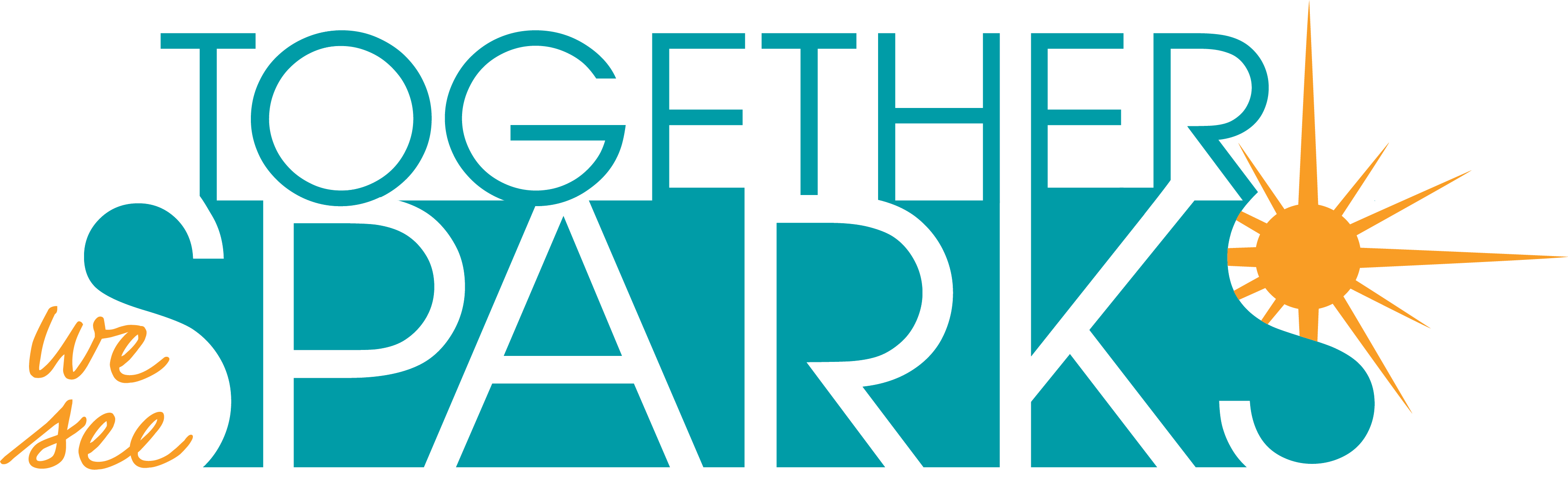 Victorian Square Creative
Placemaking Plan
What was Together, We See Sparks?
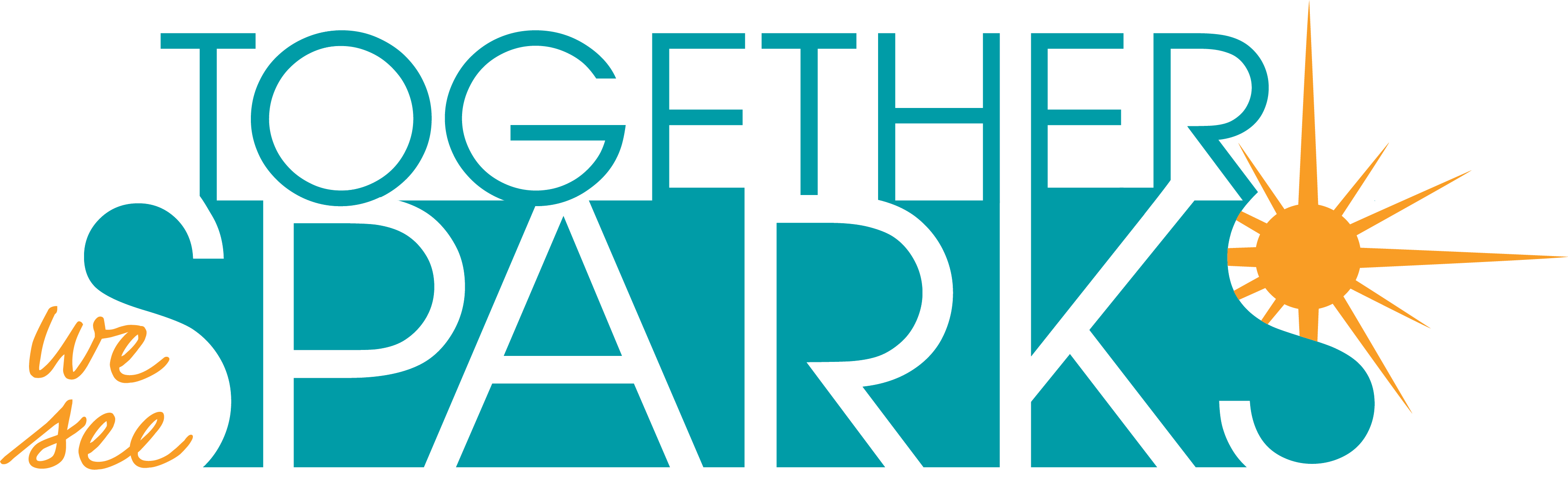 Victorian Square Creative
Placemaking Plan
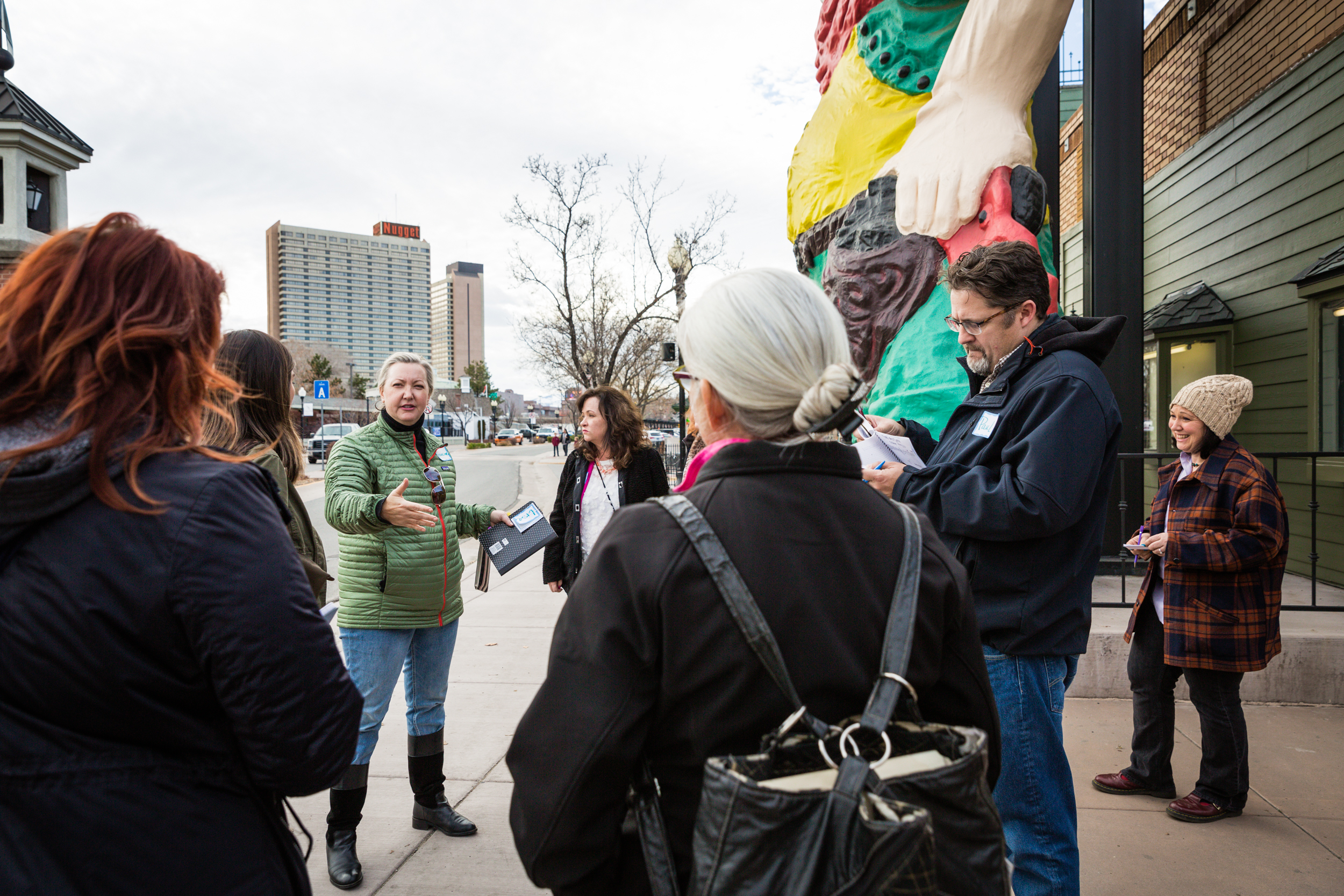 1. Assembled a committee of 12 stakeholders2. Conducted a full survey (and mini ones)3.Worked with consultants that held trainings and met with stakeholders.4. Worked with artists to employ public engagement5. Developed a plan for VS
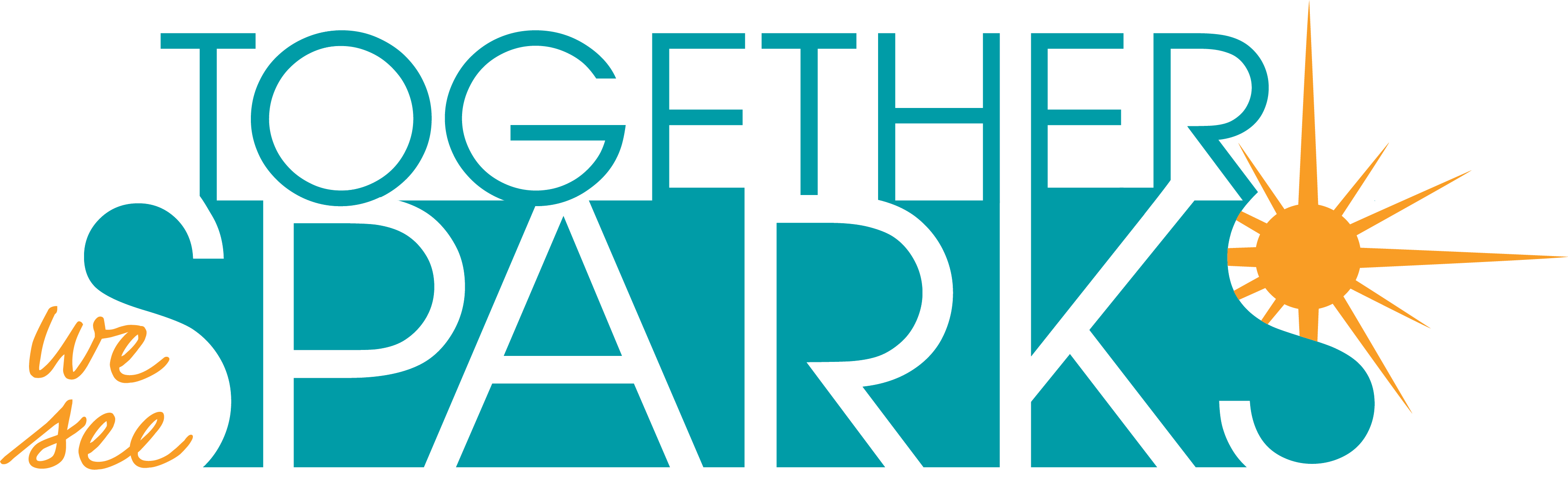 Victorian Square Creative
Placemaking Plan
What’s in the plan?
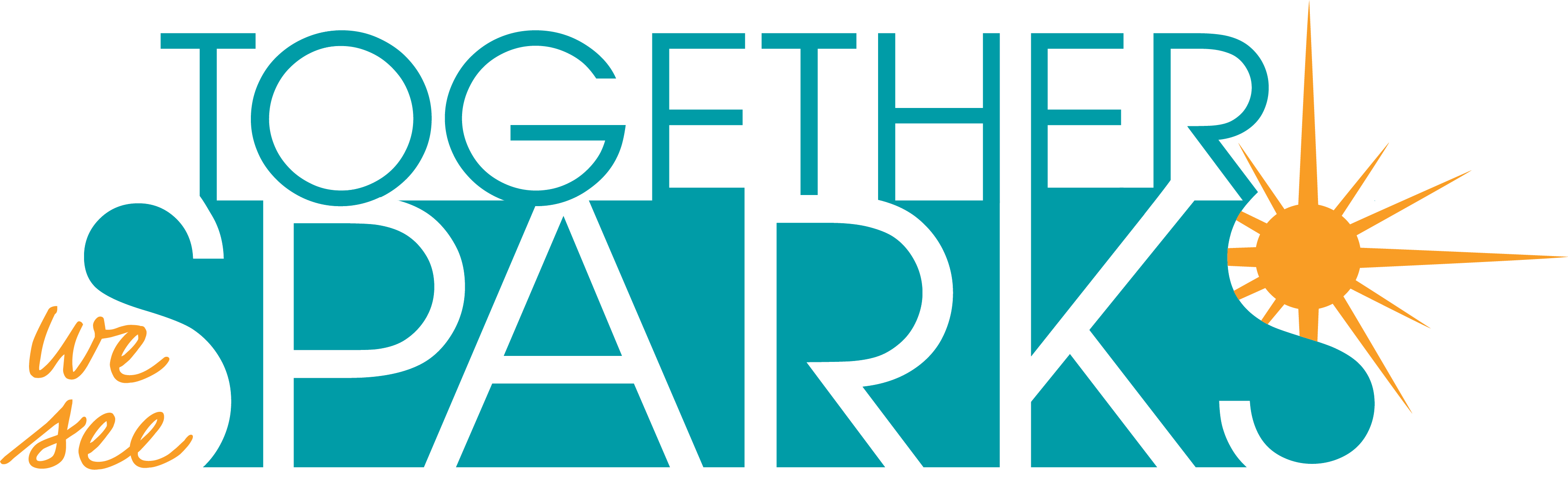 Victorian Square Creative
Placemaking Plan
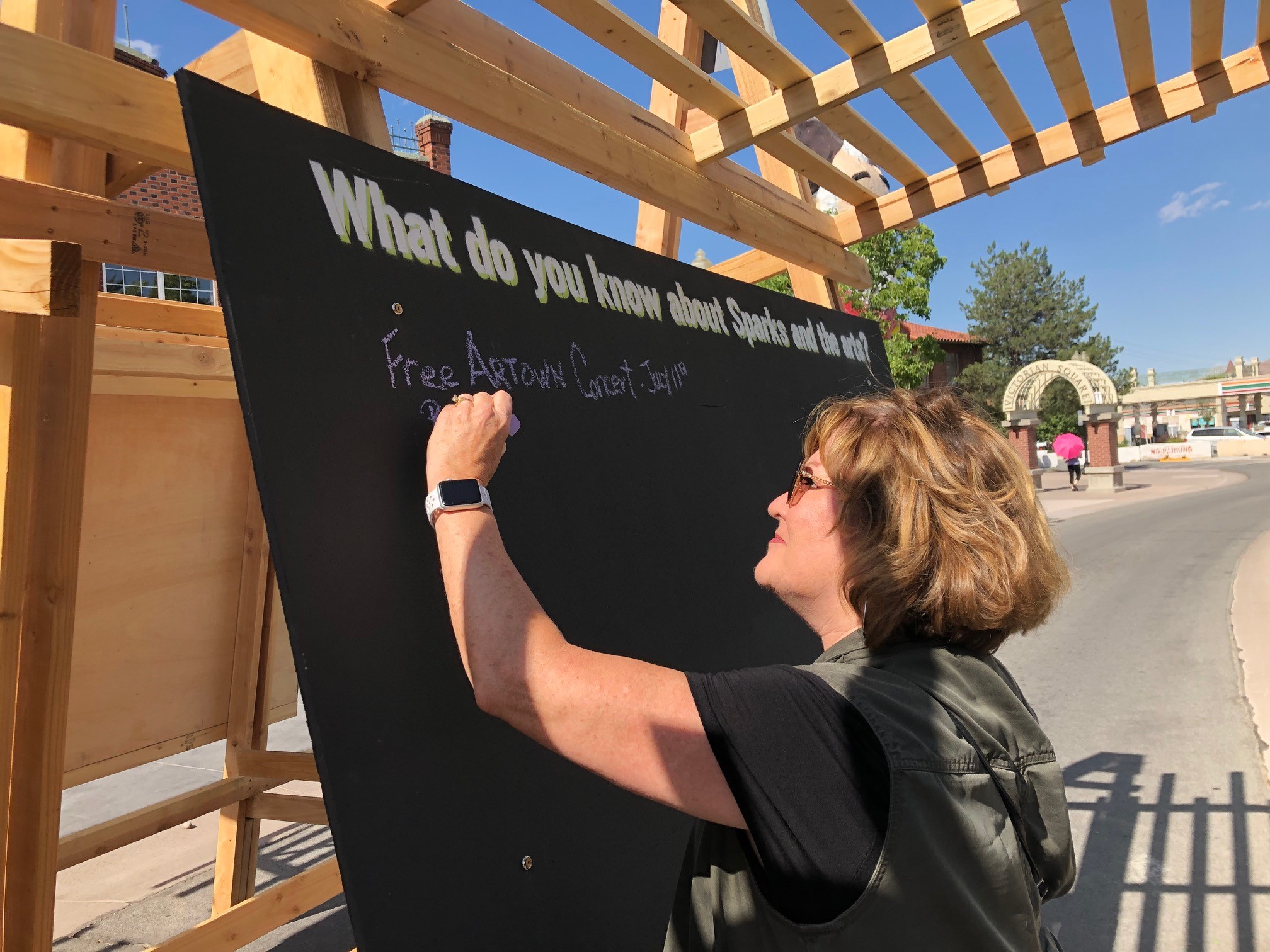 Major elements of the plan include:• Description of Victorian Square• Development challenges• What art should accomplish• Recommendations• Artist selection processEntire plan is here: CityofSparks.us/together
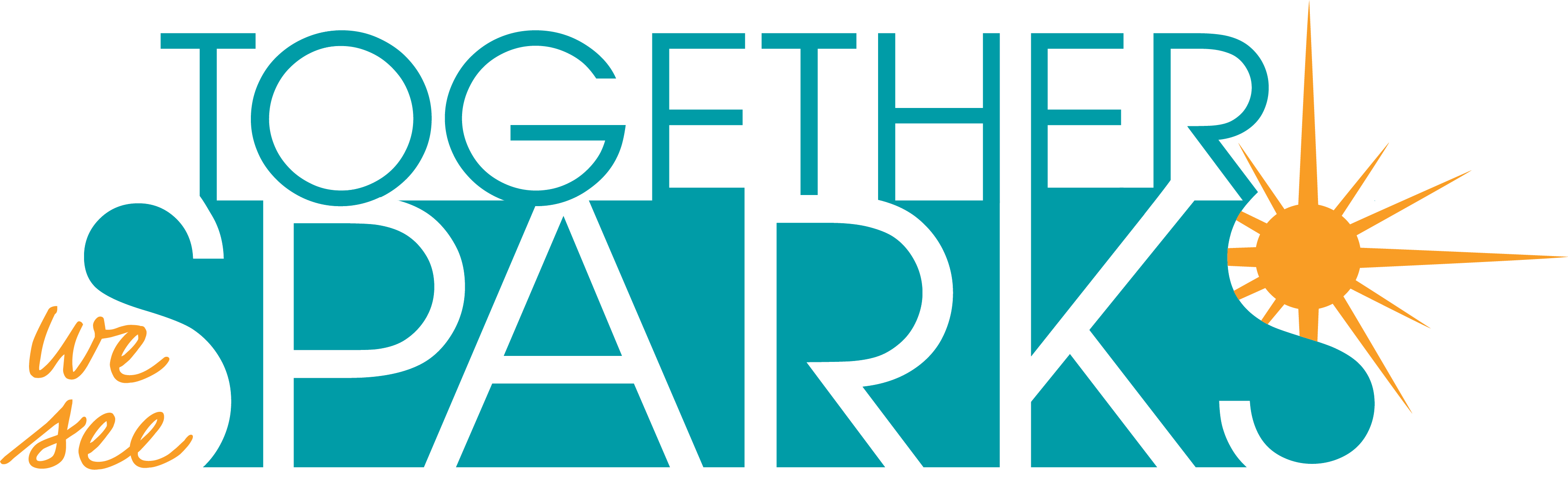 Victorian Square Creative
Placemaking Plan
Recommendations: Short Term
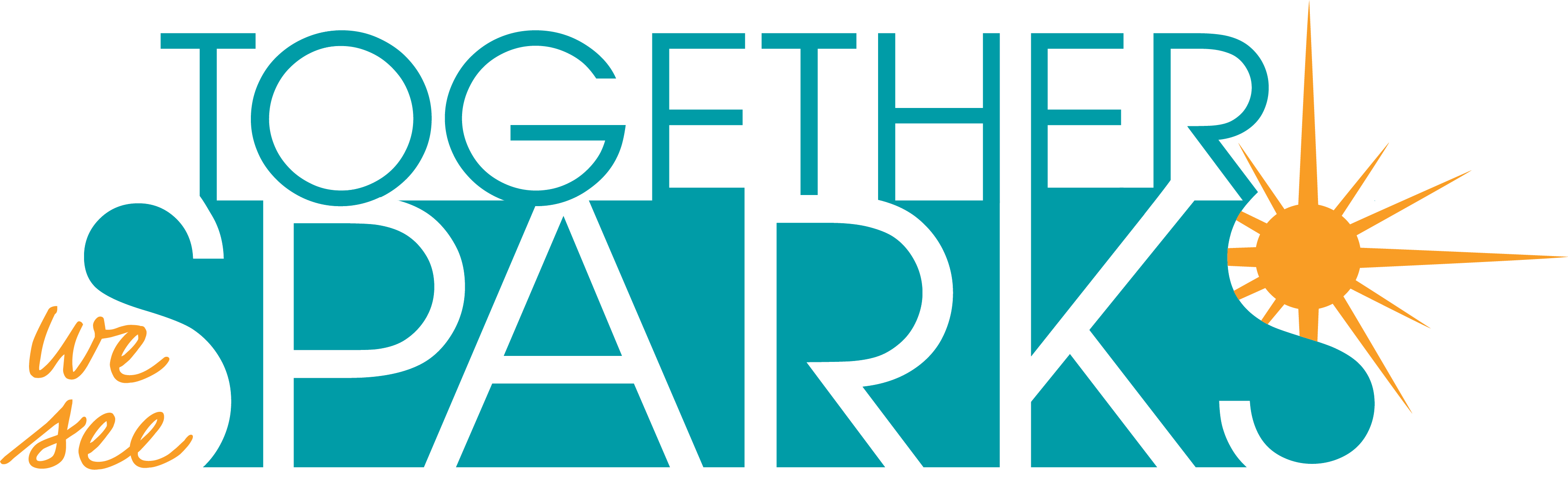 Victorian Square Creative
Placemaking Plan
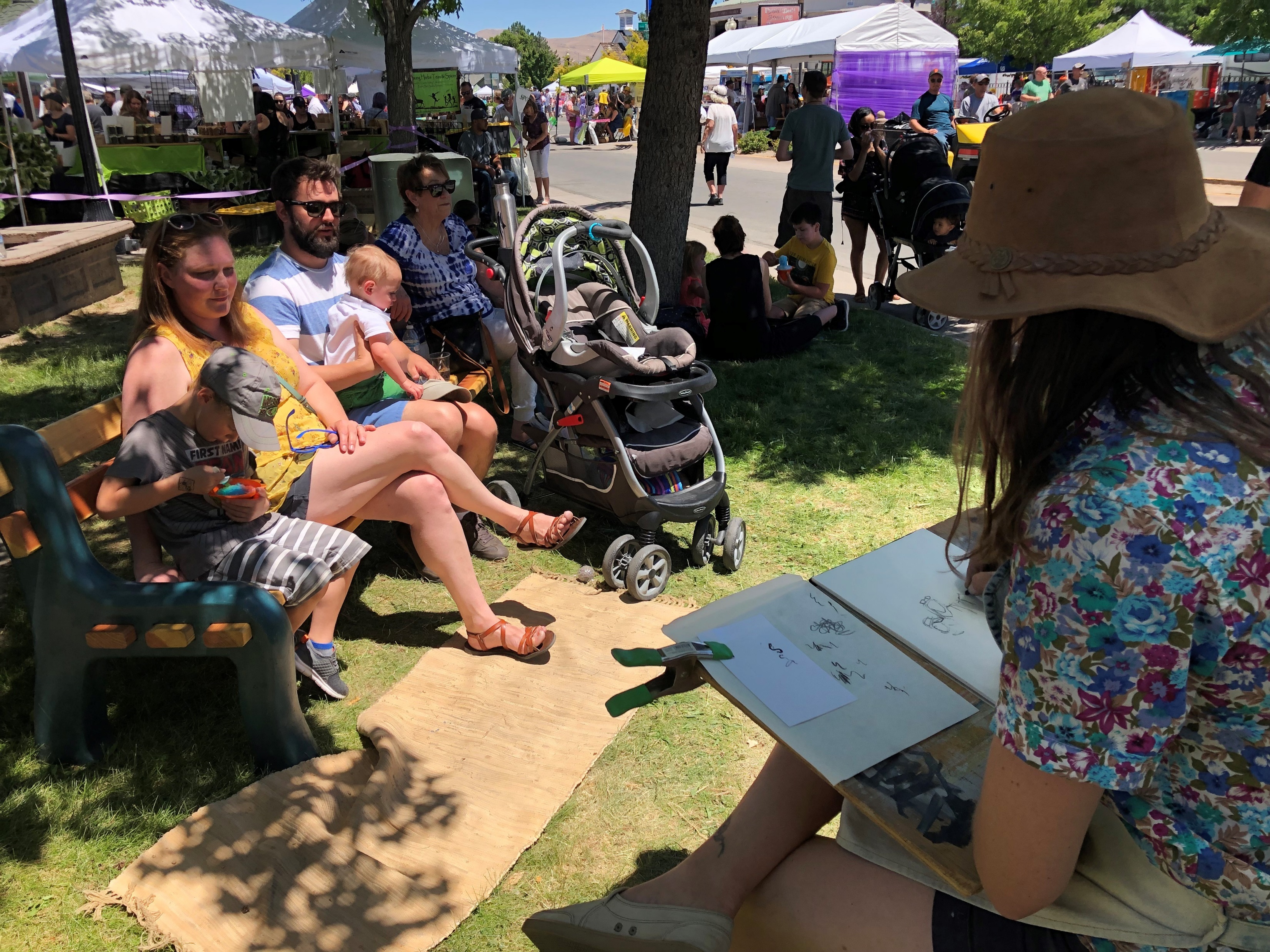 1. Produce a temporary public art program in Victorian Square2. Commission a permanent work of public art3. Establish a public art program and establish public art policy and procedures 4. ACAC to implement the master plan5. Make recommendations on plans that affect festivals
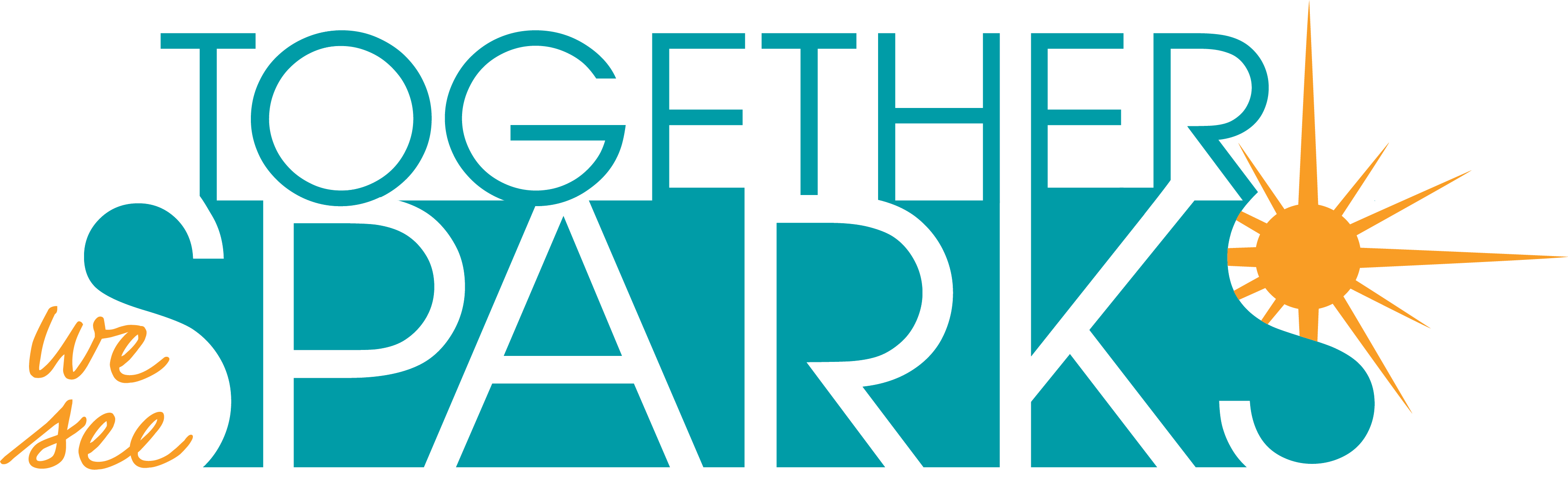 Victorian Square Creative
Placemaking Plan
Recommendations: Long Term
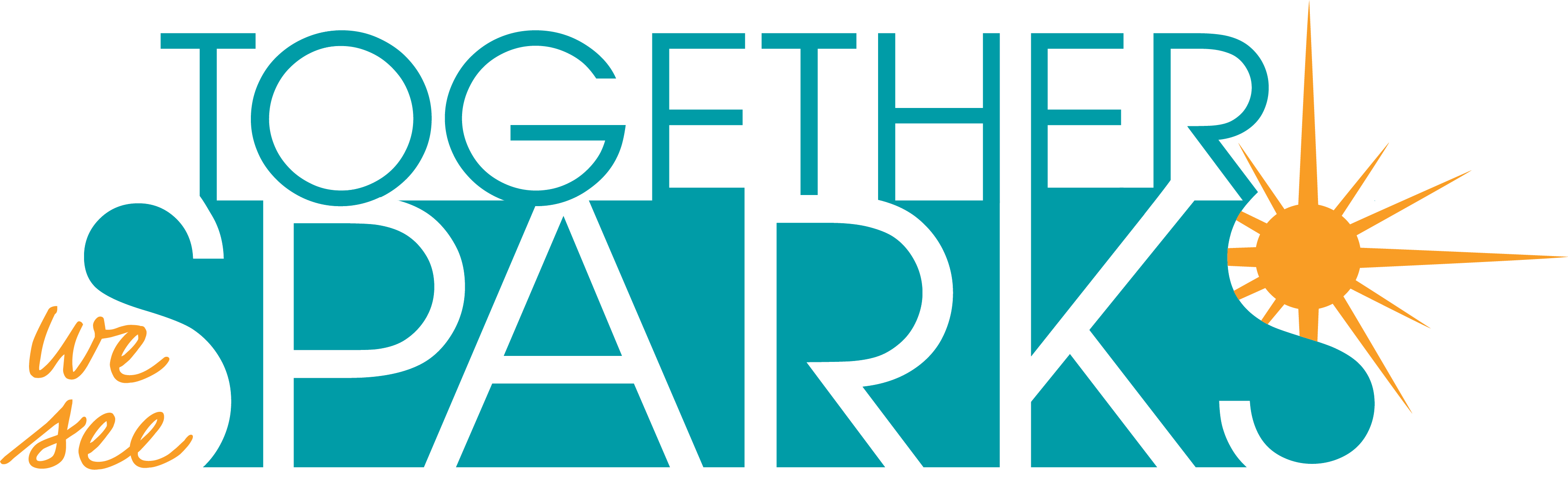 Victorian Square Creative
Placemaking Plan
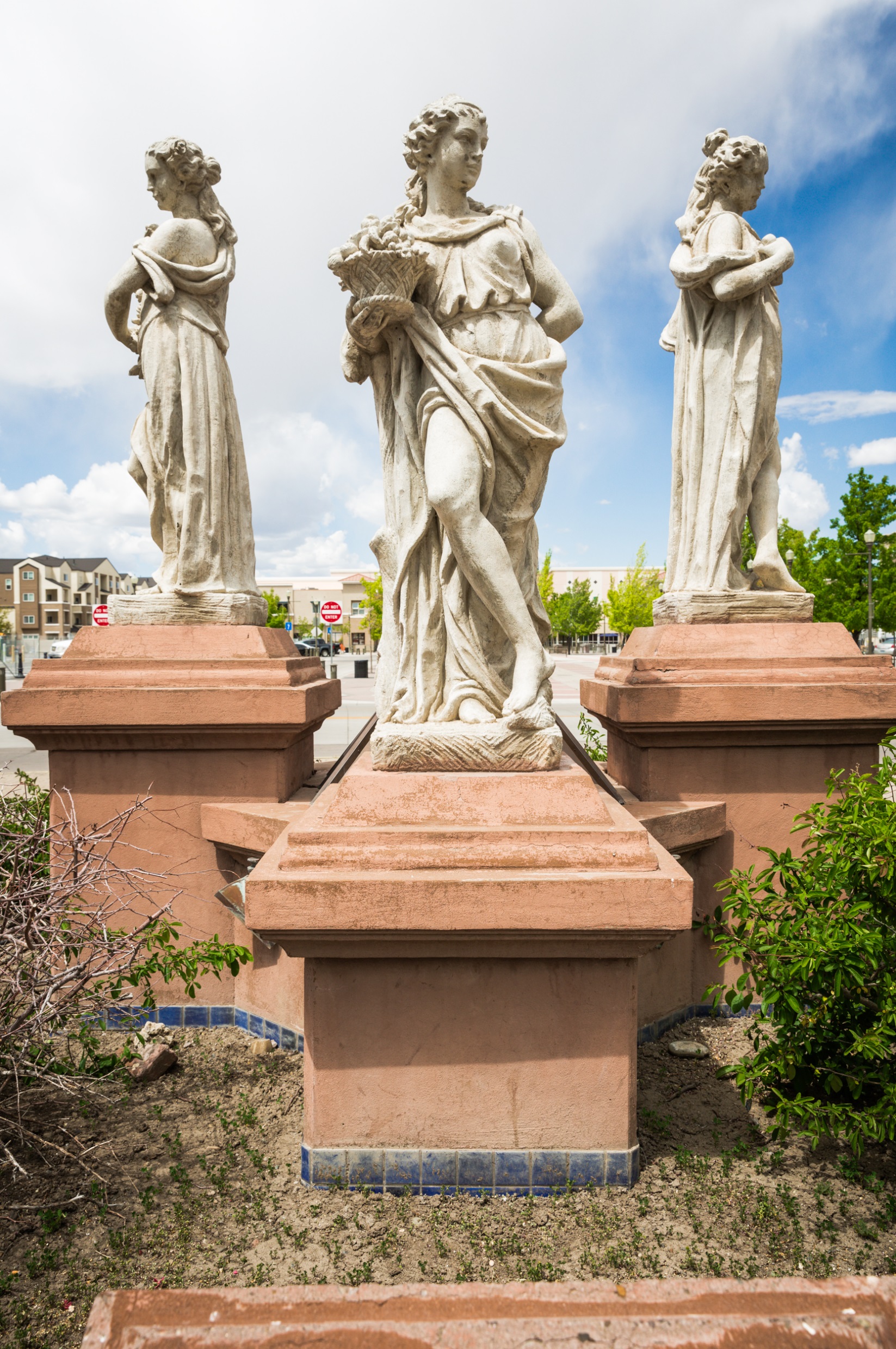 1. Develop temporary public art programming 2. Create an artist/designer-in-residence program 3. Create gathering places for people 4. Reinforce Victorian Square with branding and signage 4. Create opportunities for community education 5. Decommission the artwork commonly referred to as the “Four Seasons”
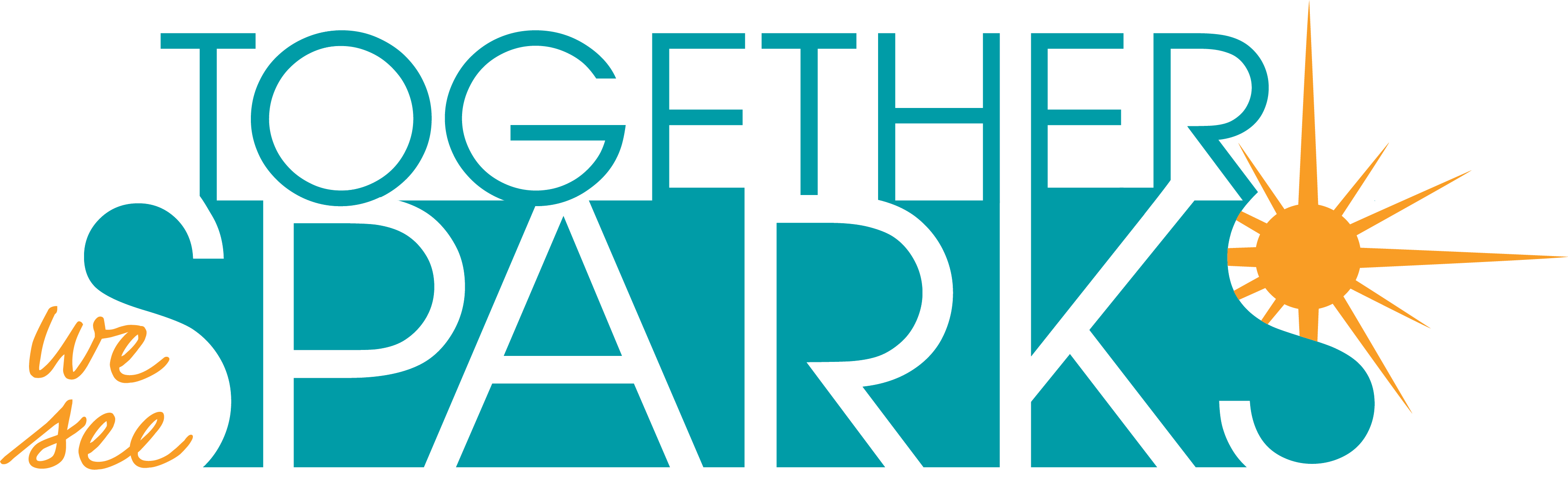 Victorian Square Creative
Placemaking Plan
Embracing the future
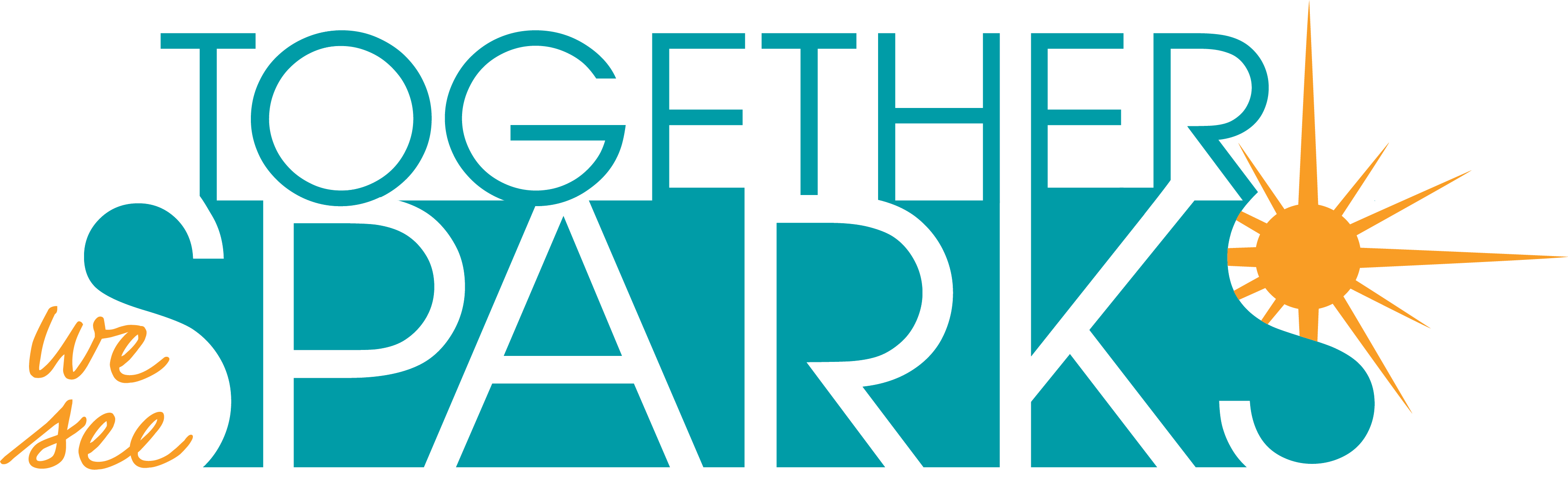 Victorian Square Creative
Placemaking Plan
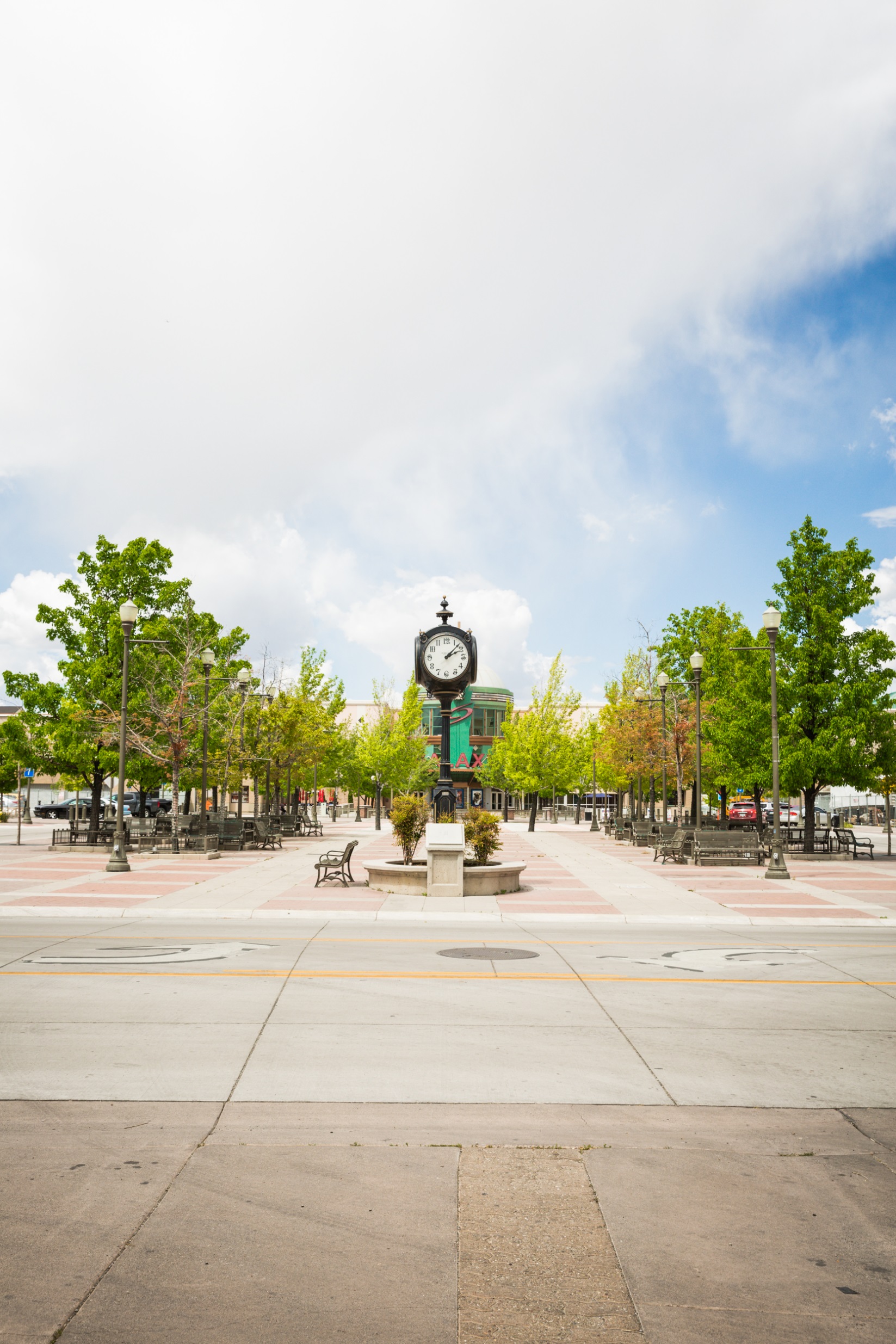 How would you like to participate?
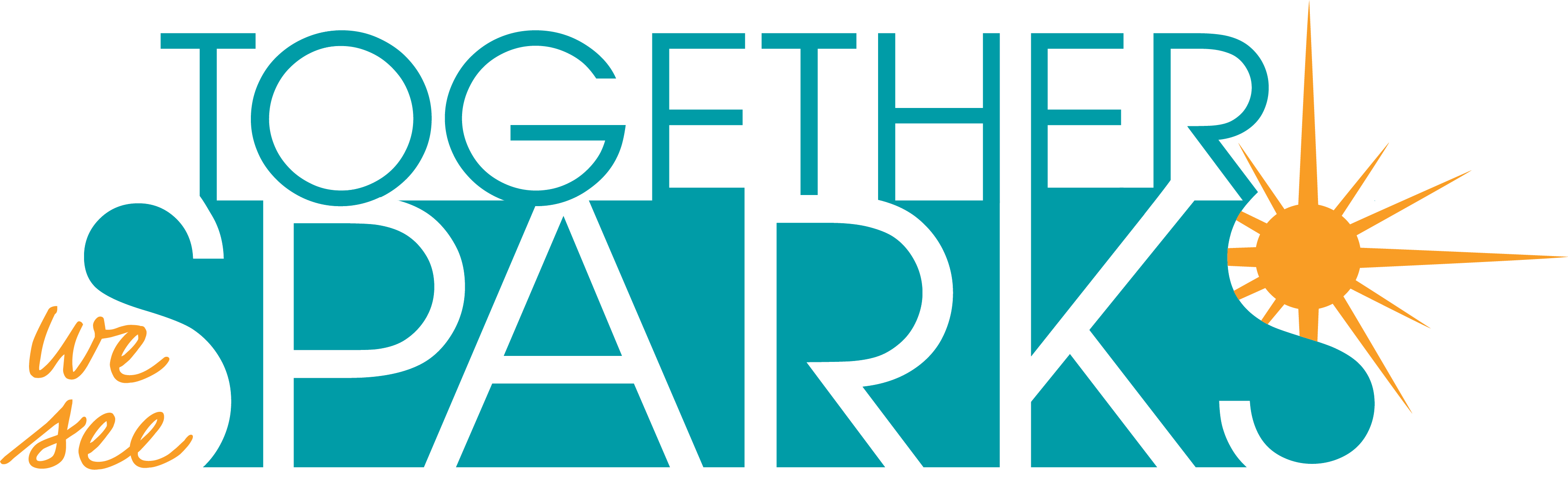 Victorian Square Creative
Placemaking Plan
TWSS Committee
Francine Burge, City of Sparks, Project LeadLisa Bonie, Northern Nevada Center for Independent LivingCharlene Bybee, City of Sparks City CouncilKim Ciesynski, Spaces Design & Planning/39 NorthTina Drakulich, DJD FoundationPaul Fenkell, ArtistAngela Handler, LoKa Tile Group/39 NorthCheryl Hare, Community LeaderRandy Kennedy, Nugget Casino ResortGrace Larkins, Graphic DesignerAshley Robison, PhotographerAndrea Tavener, Washoe County Library SystemShoshana Zeldner, UNR
Special Thanks
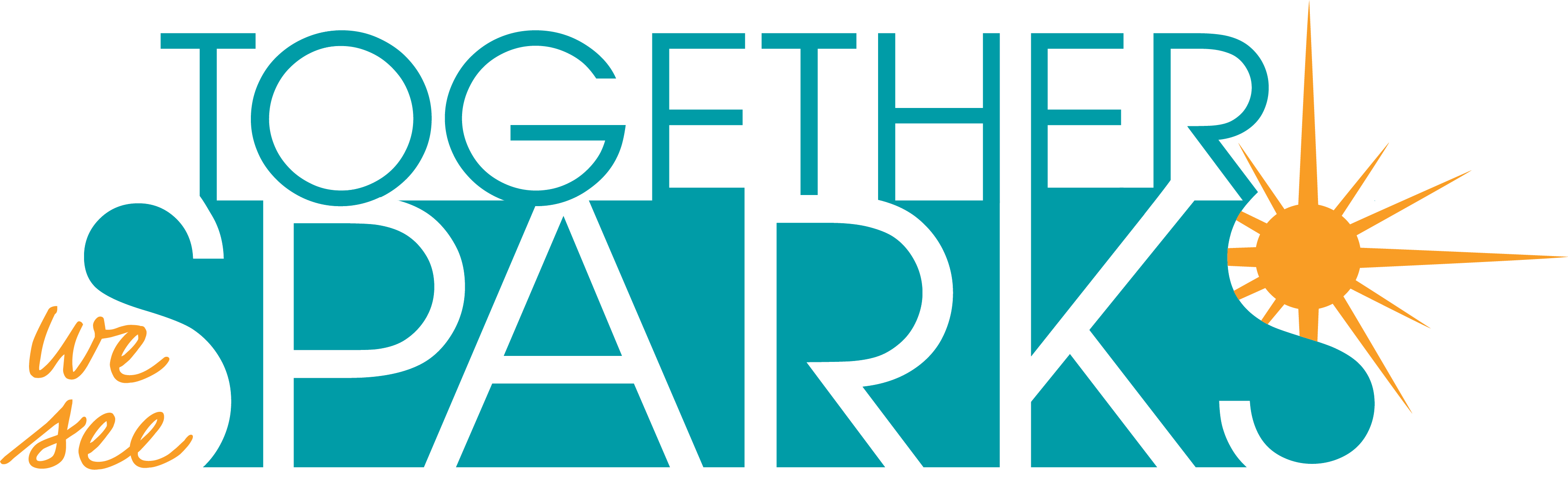 Victorian Square Creative
Placemaking Plan
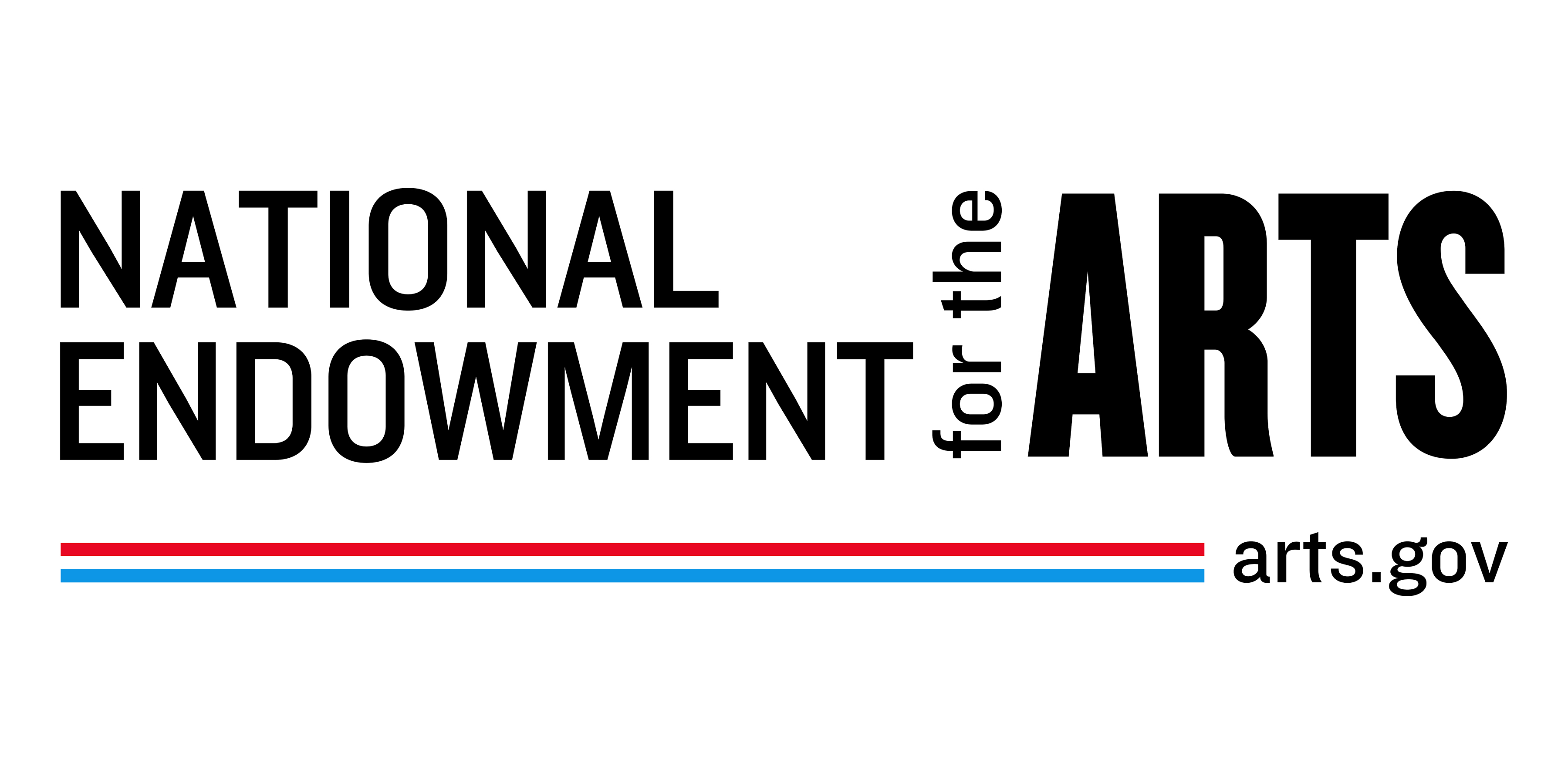 Inkind Support from 
Nugget Casino Resort
Rita P. Best, Web Designer
Grace Larkins, Lark Designs
JAX Communications
Great Basin Brewery Company
Special Thanks
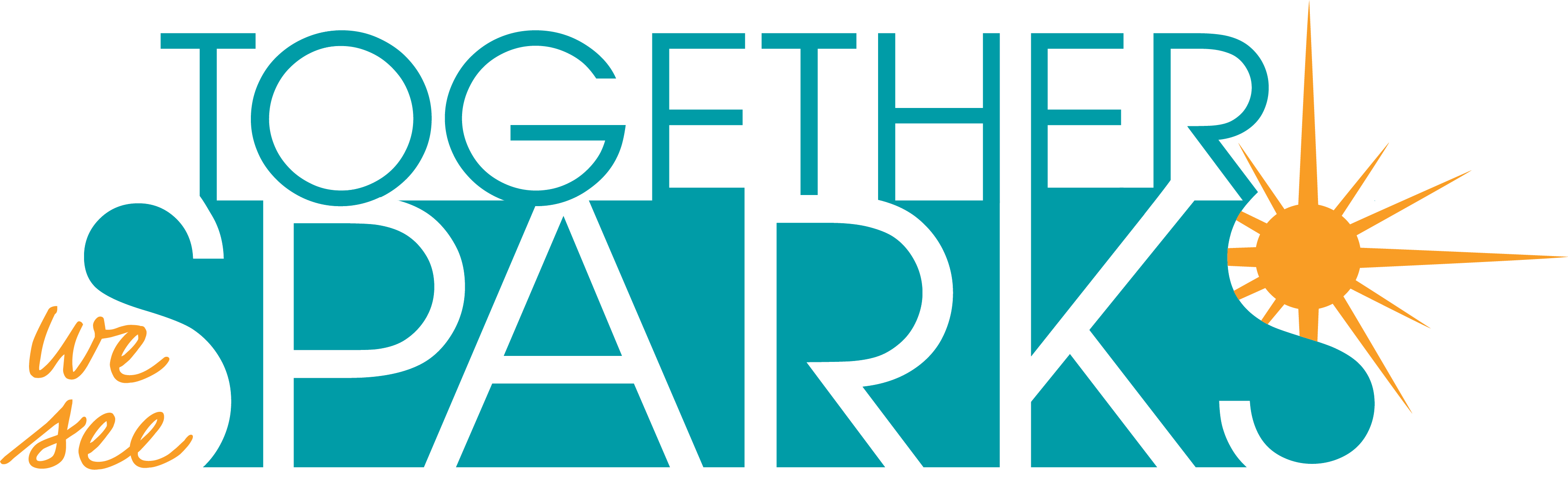 Victorian Square Creative
Placemaking Plan